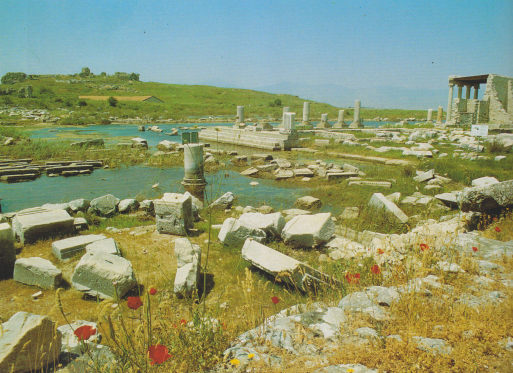 Didima, resti dun monumento alto ben 18 metri
Tempio di Apollo, suo oracolo famosissimo, 4.o sec. Av. Cr.
Enorme rilievo del tempio di Apollo: testa di Medusa
Vestigia del tempio di Apollo
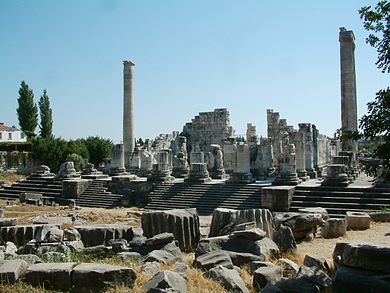 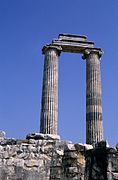 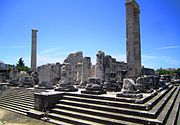 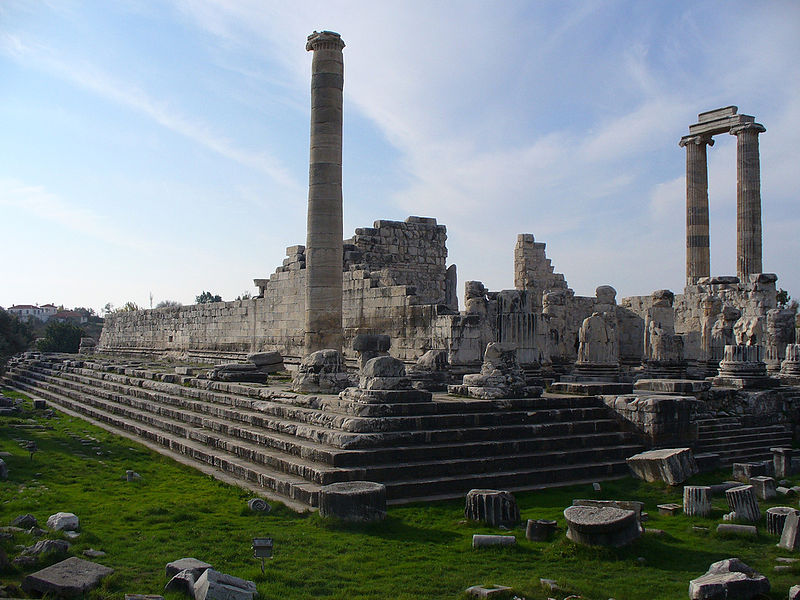 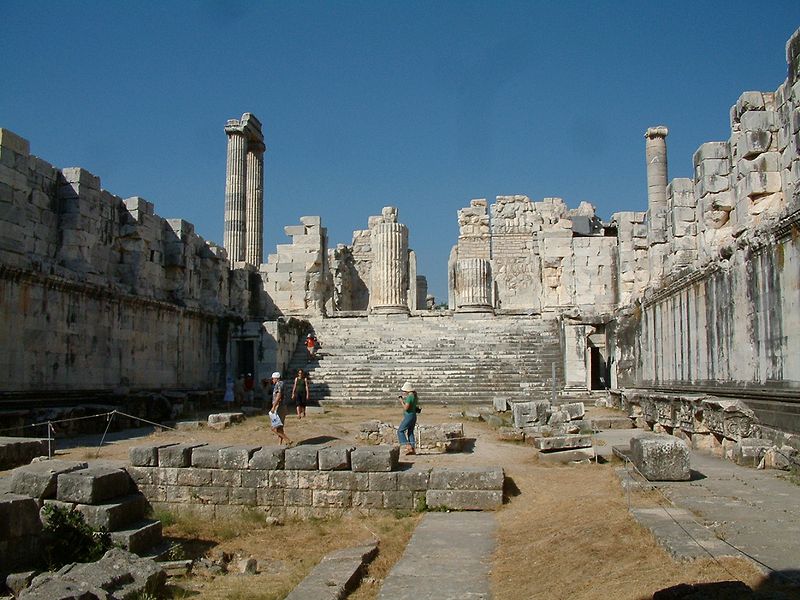 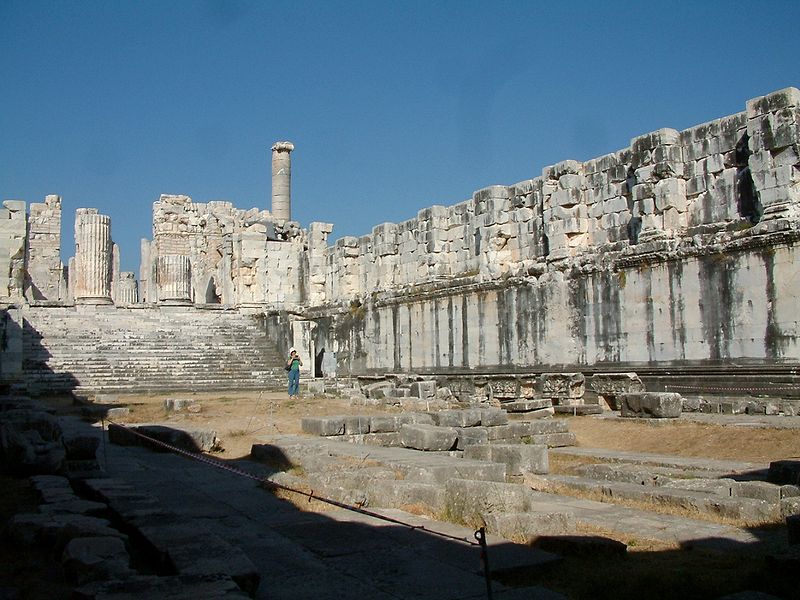 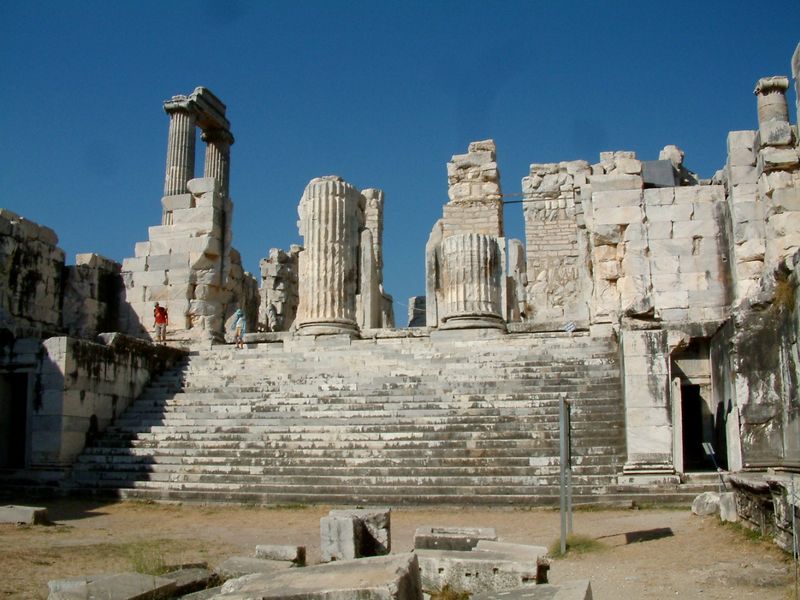 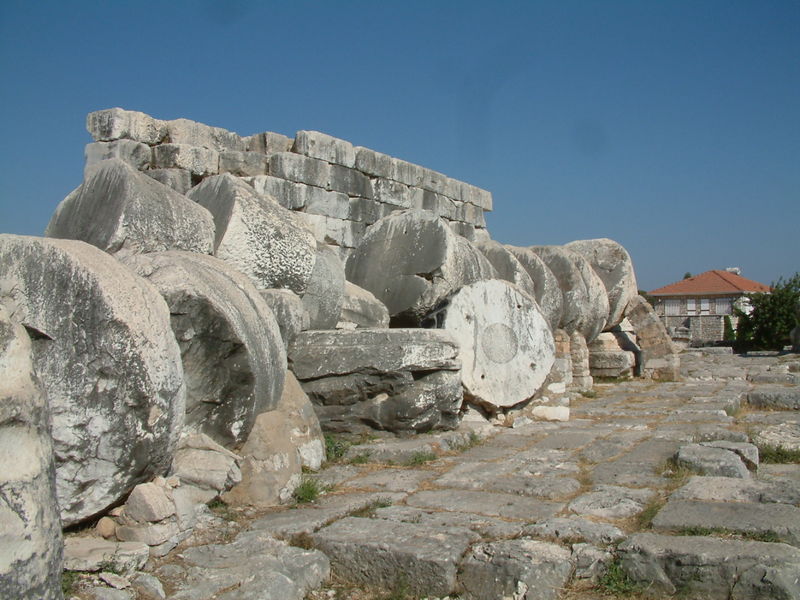 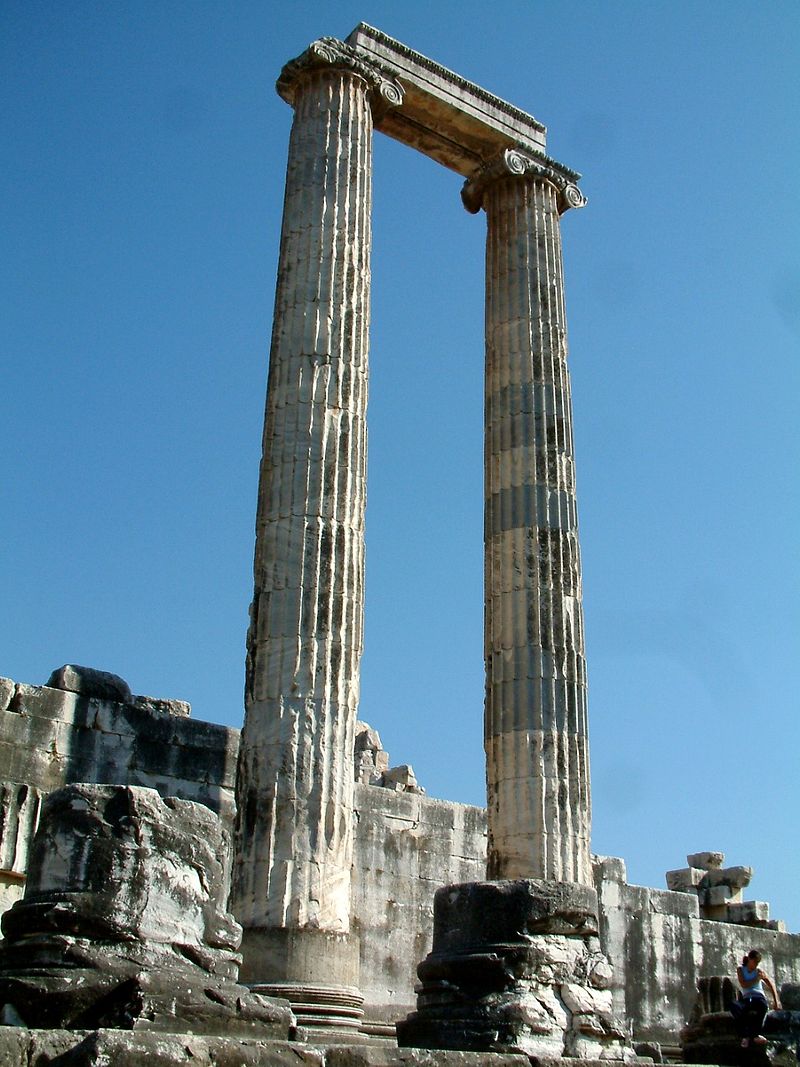 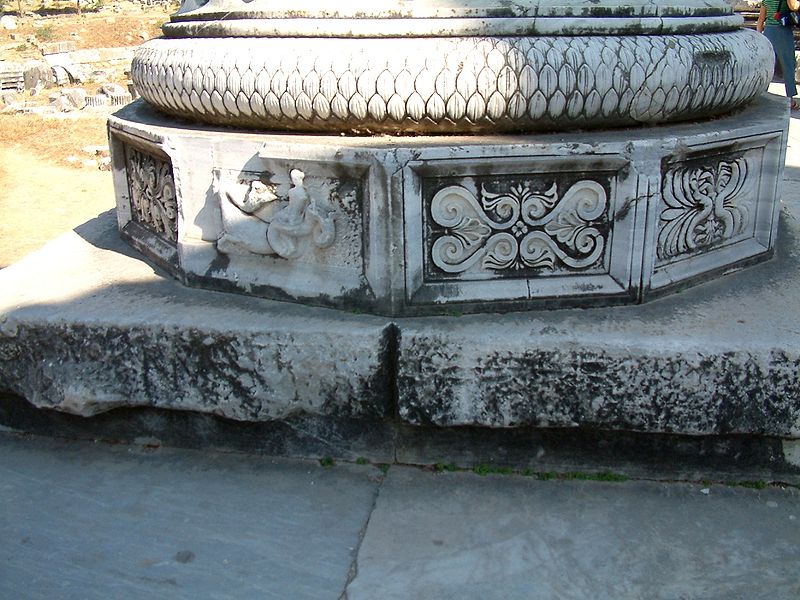 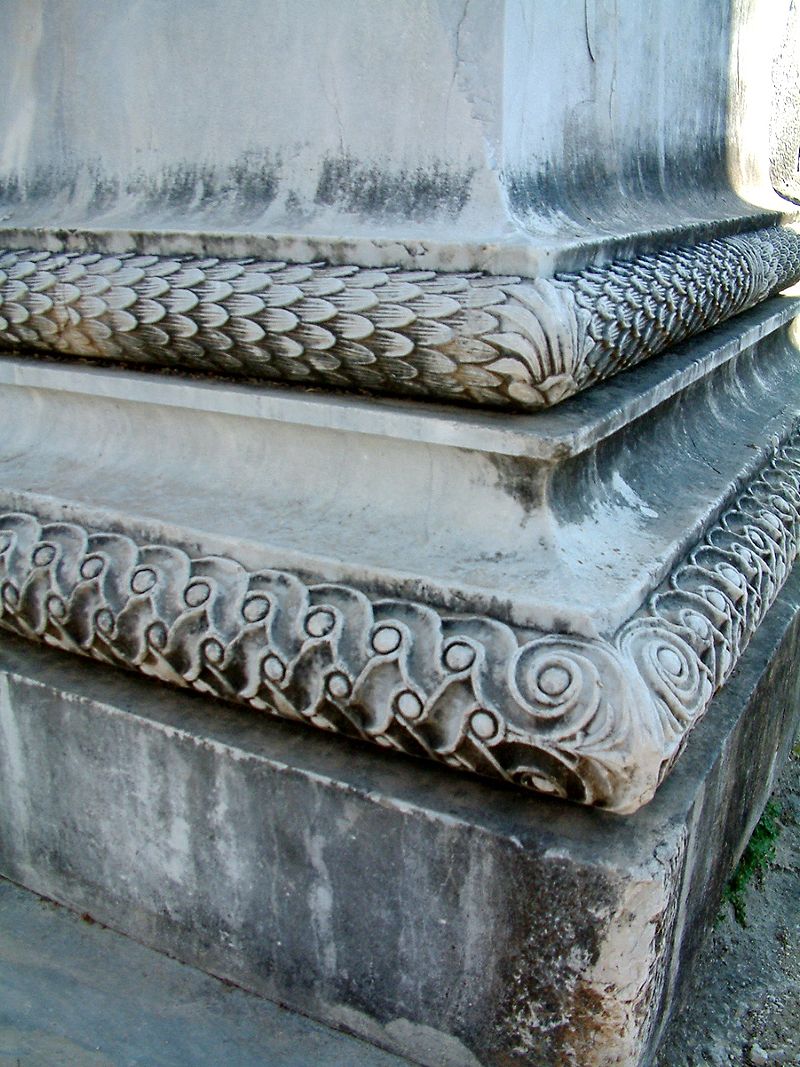 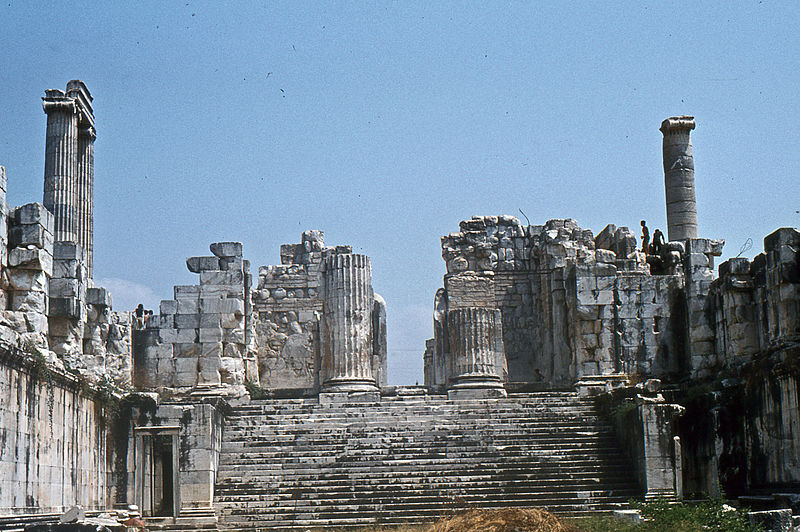 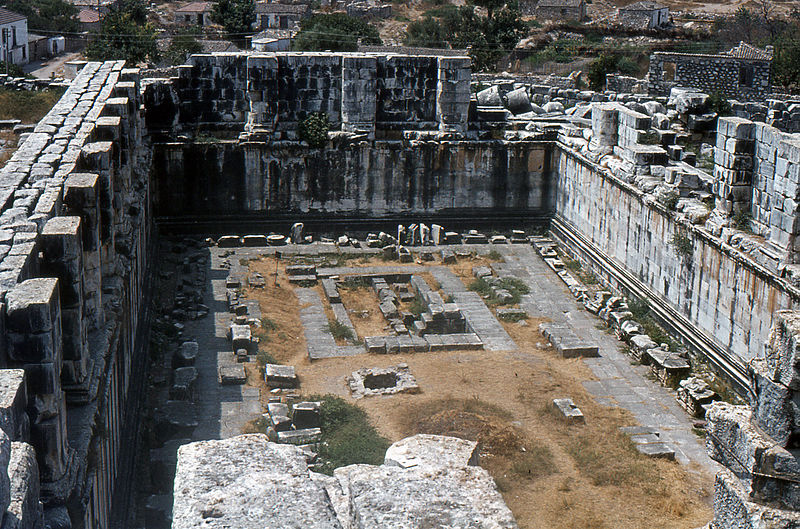 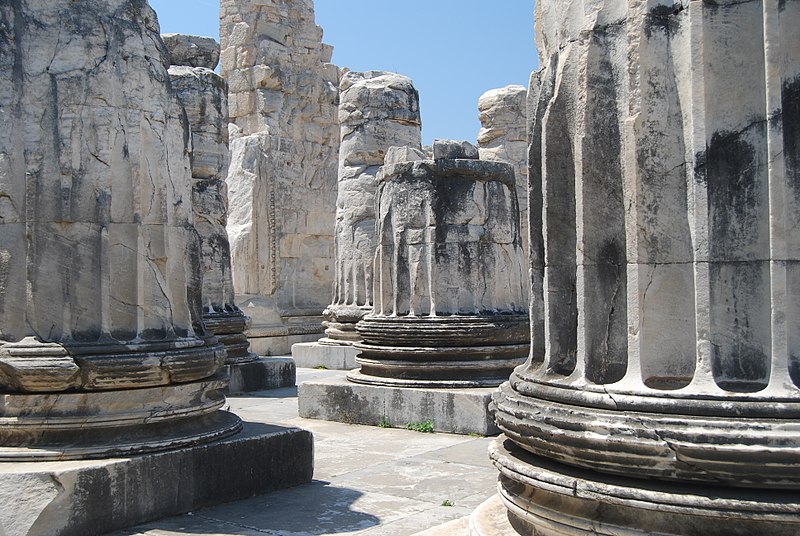 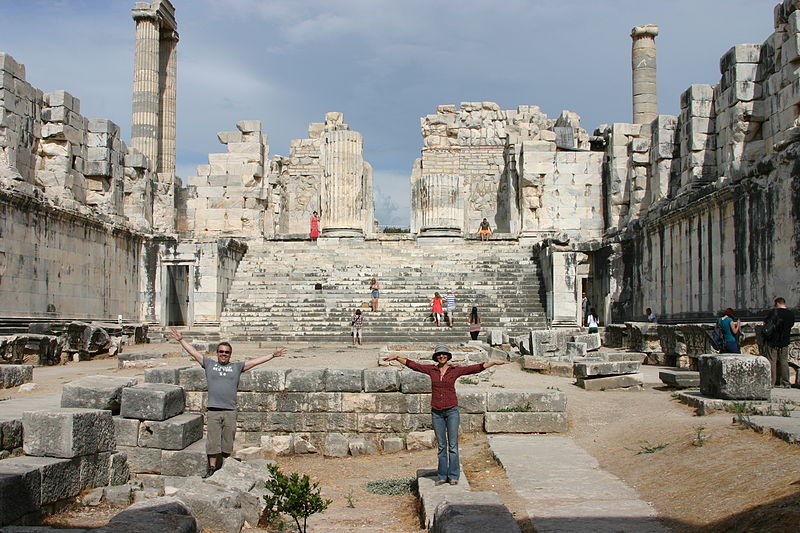 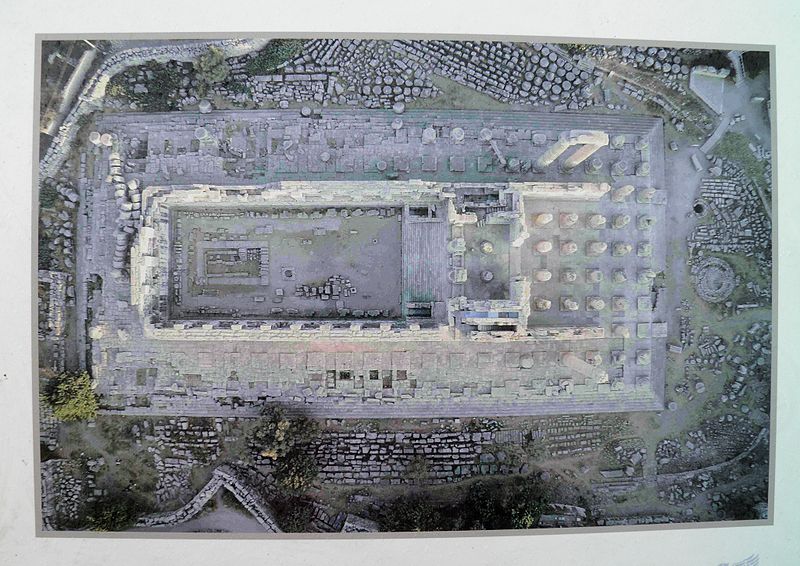 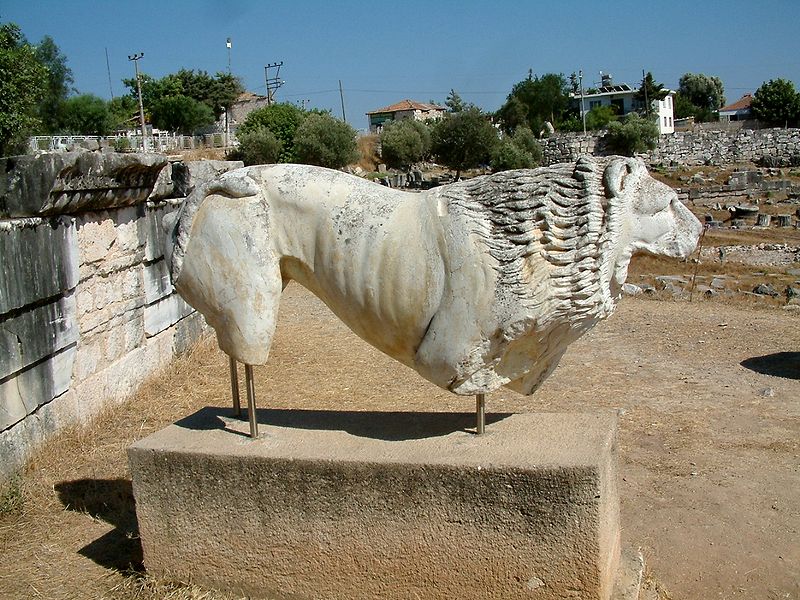